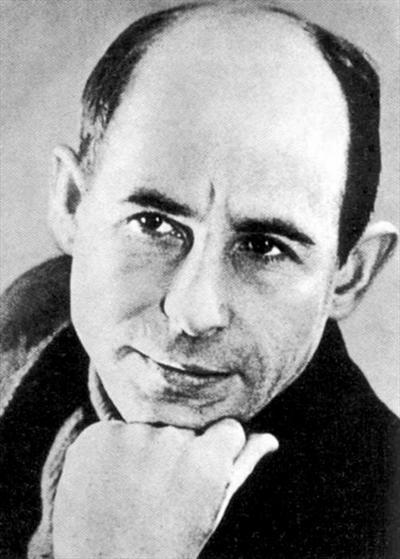 «Путник на краю поля»
Стихи Рубцова выражают то, что не выразимо ни зримым образом, ни словом в его собственном значении…Они служат чему-то третьему, возникающему из их взаимодействия…
В. Кожинов
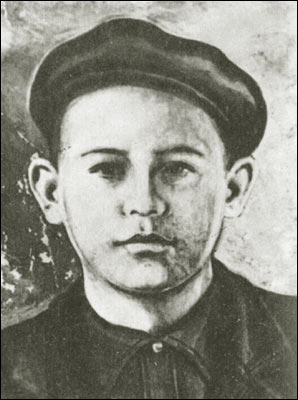 Родился 3 января 1936 года в поселке Емецк Архангельской области.
После смерти матери Николая отправляют в детдом.



(Н.М. Рубцов второй справа)
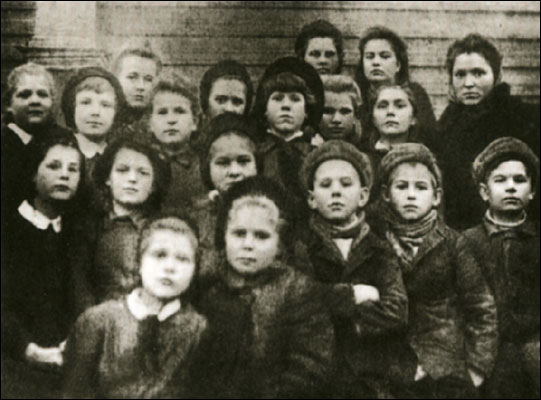 Тотьма вологодская область
Учится в лесотехническом техникуме
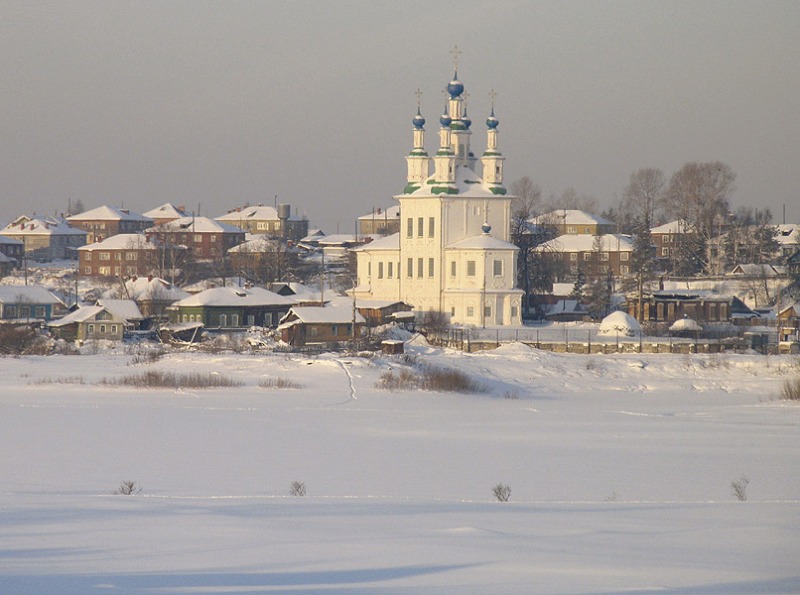 1955 год – работа в Ленинграде
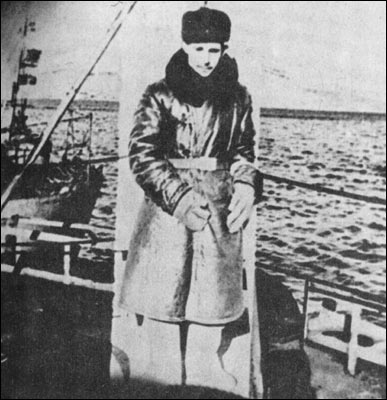 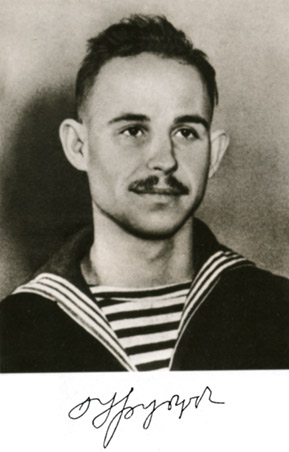 Служба на флоте, на эскадренном миноносце.
Начинает писать и печататься во флотских изданиях.
1962 год. Проходит творческий конкурс в Литературный институт имени М. Горького.
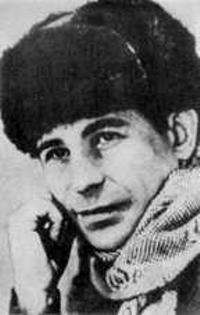 1963 год. Уезжает в Николу. За лето пишет около 50 стихотворений
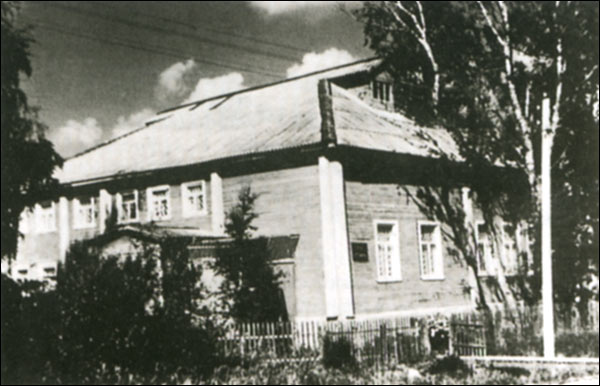 Путник и бродяга – в чем разница между этими понятиями?
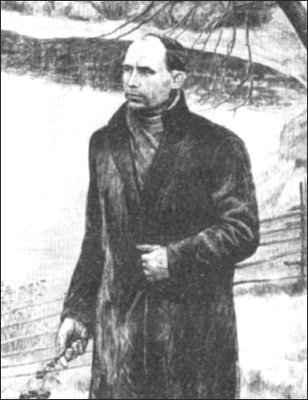 Я уплыву на пароходе,
Потом поеду на подводе,
Потом еще на чем-то вроде,
Потом верхом,
Потом пешком,
Пройду по волоку с мешком – 
И буду жить в своем народе.
«Ты даже представить себе не можешь, кого ты не пустил на свой порог. Все равно, что Есенина не пустил…».
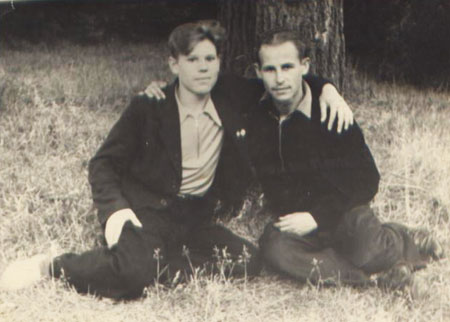 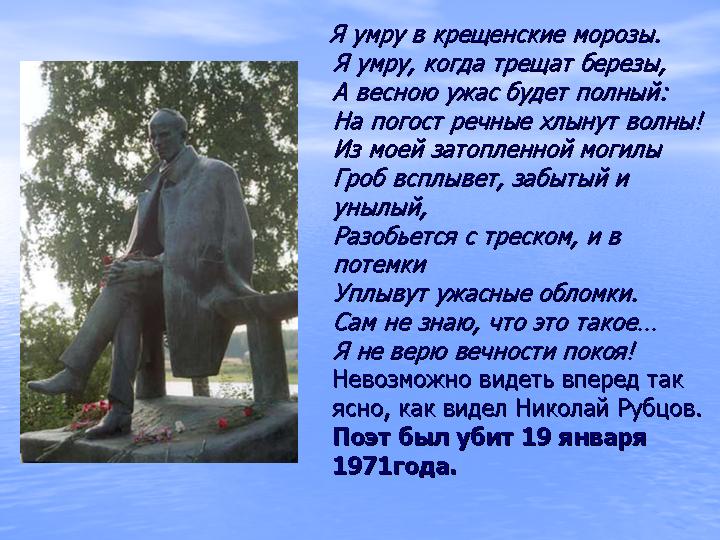